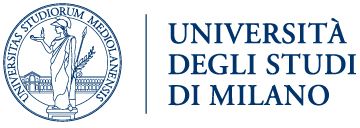 Modelling of SOC and carbon balance under Conservation Agriculture and conventional cropping systems in Southern Finland
Elena Valkama and Marco Acutis
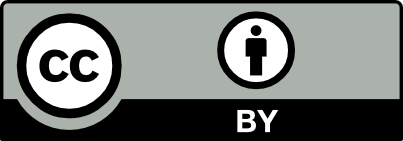 EGU2020-4934       BG 3.18 ”Modelling agricultural systems under global change"
27.4.2020
Conservation Agriculture (CA)
In Europe, CA would reduce emissions by about 200 Mt CO2 per year (FAO)
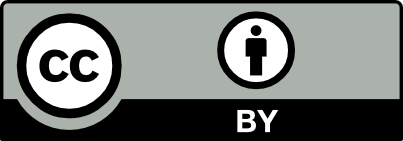 EGU2020-4934
27.4.2020
Methods
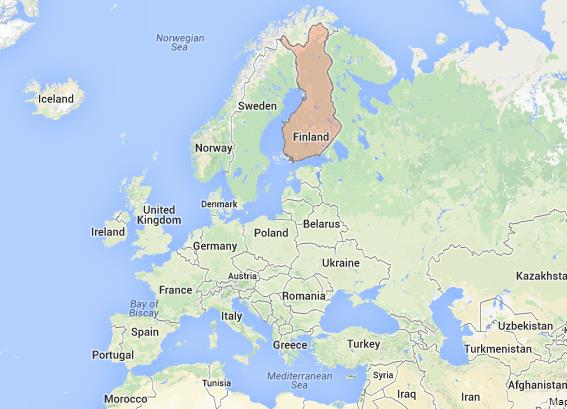 Boreal 
(Dfs)
597 mm
4.1 ◦C
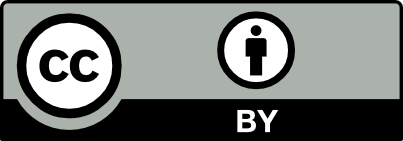 EGU2020-4934
27.4.2020
Valkama et al. (2020) Can conservation agriculture increase soil carbon sequestration? A modelling approach. Geoderma: 369  https://doi.org/10.1016/j.geoderma.2020.114298
Simulated annual SOC stock changes
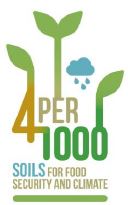 Conv-R/Conv+R – Conventional (residues removed/retained); 
NT-no-tillage; 
CA- Conservation Agriculture; CA+CC - Conservation Agriculture + Cover Crops
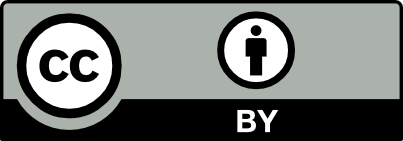 EGU2020-4934
27.4.2020
Carbon balance and carbon credits
SALM -Sustainable Agricultural Land Management - is a VERIFIED CARBON STANDARD method
Developed by the World Bank’s BioCarbon Fund
1t CO2 reduced=1 credit=21 €
Emissions
Sink
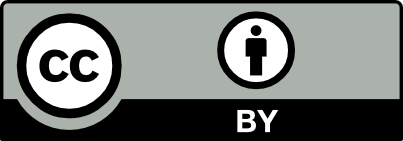 Conv+R – Conventional (residues retained)
CA+CC - Conservation Agriculture + Cover Crops
EGU2020-4934
27.4.2020
Conclusions
Conv+R emitted 2.0 t CO2e ha-1yr-1, mainly due to SOC loss. 
CA and CA+CC allowed to SOC sequestration, resulting in emissions reduction. 
By adopting CA and CA+CC in Finland, there is a potential to obtain 2.5 and 3.7 carbon credits (52 and 77 € ha-1yr-1 ) respect to baseline. 
Under future climate scenario, SOC decline for conventional systems will be more pronounced, and SOC sequestration will be possible to accomplish only for CA+CC.
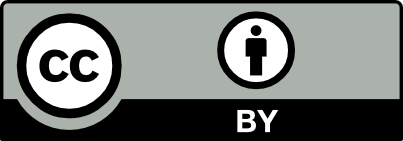 EGU2020-4934
27.4.2020
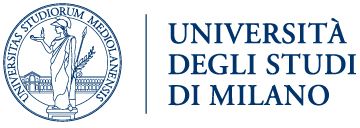